Life as an FY1
By Dr Rebecca Irwin
[Speaker Notes: I was given the title Life as an fY1
NI I went to Northern Ireland
Give you guys some insight in to the realitiy of a job
Name,
Finishing 
The realities of the job]
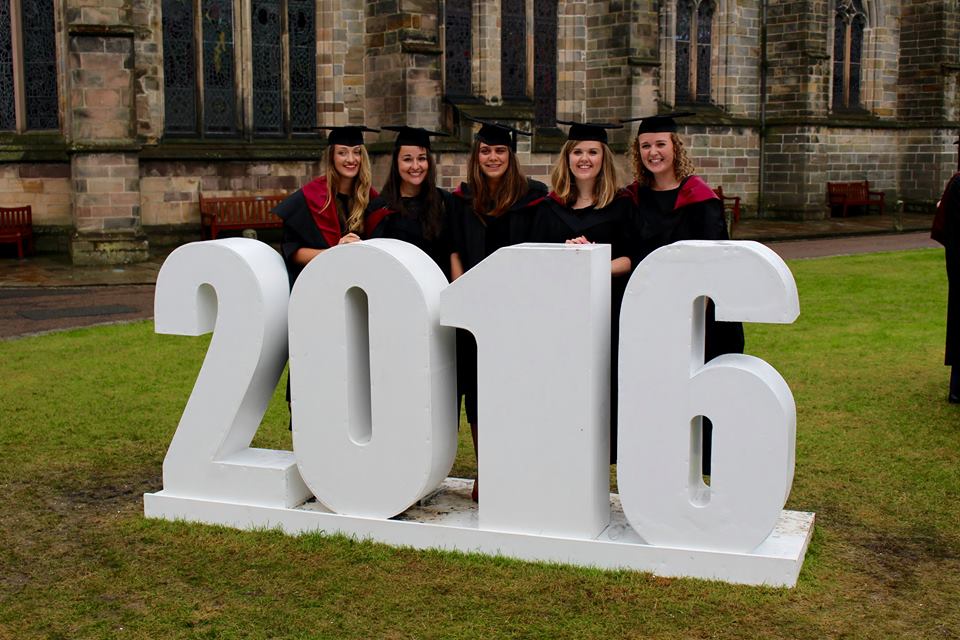 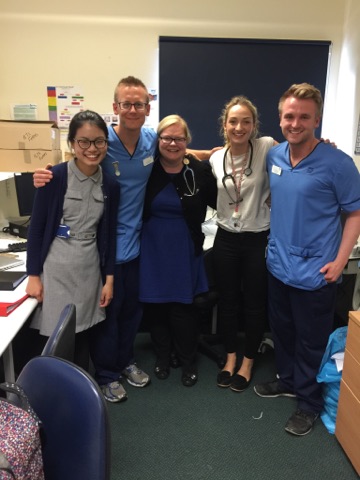 [Speaker Notes: Thrown in at the deep end
Front line. Speak about those first few days. 
People now look to you. As a medical student
Confidence improves


Story that made me question …what I learnt 

Story reason why]
[Speaker Notes: Consultant ward round
Letter to Gos]
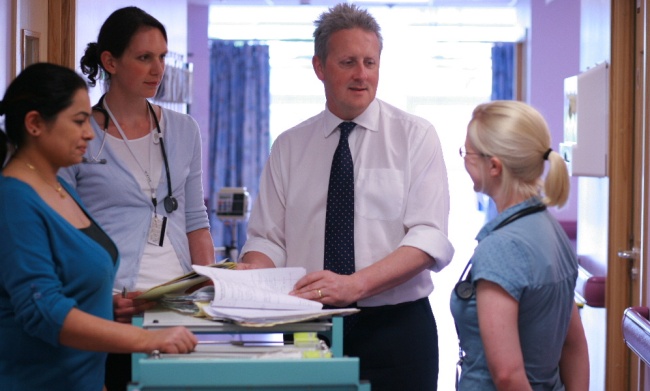 [Speaker Notes: Histories and examinations
My first job in MAU – admitting medical patients]
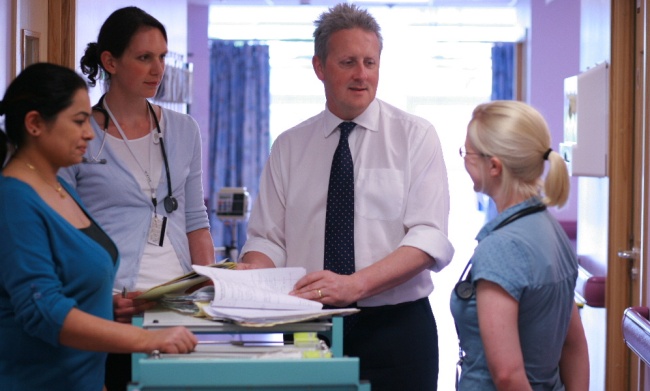 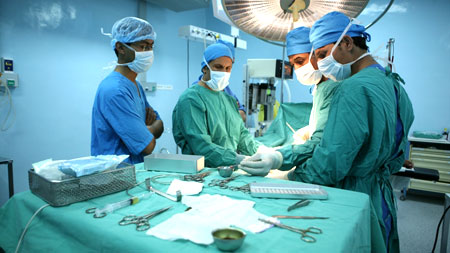 [Speaker Notes: Histories and examinations
My first job in MAU – admitting medical patients]
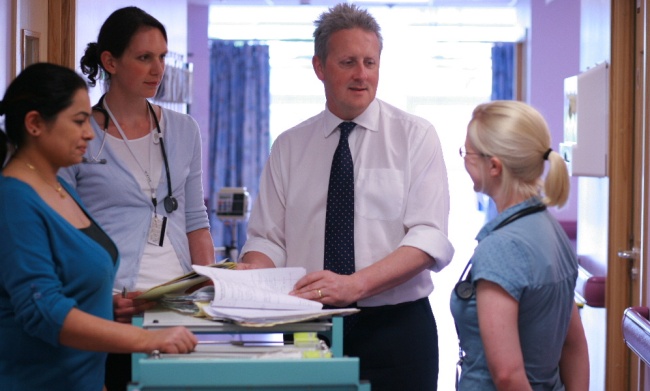 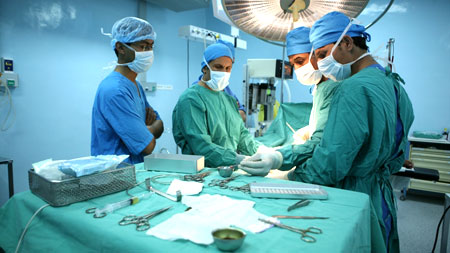 [Speaker Notes: Histories and examinations
My first job in MAU – admitting medical patients]
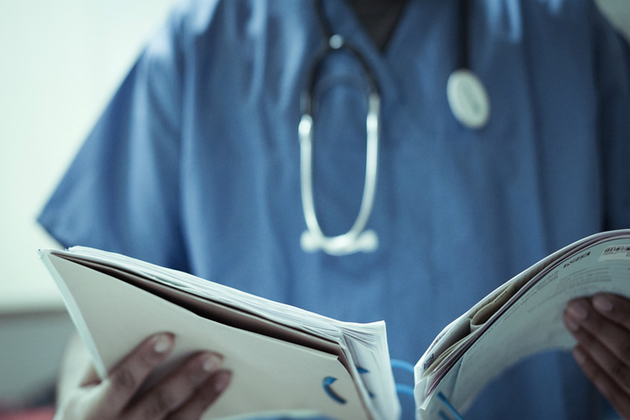 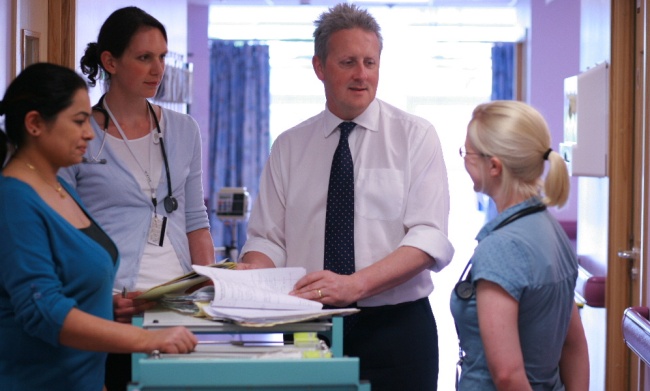 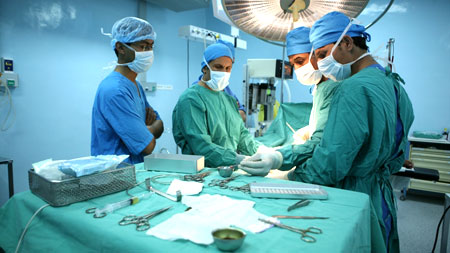 [Speaker Notes: Histories and examinations
My first job in MAU – admitting medical patients]
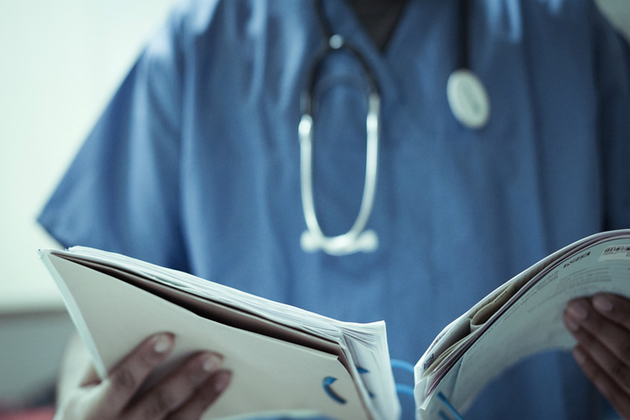 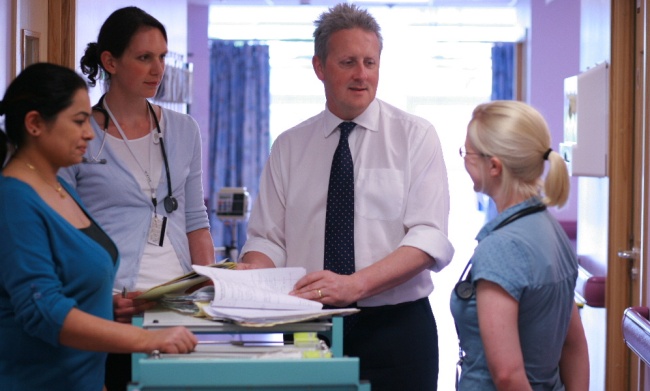 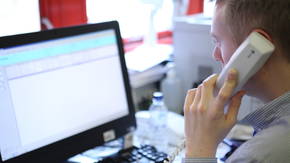 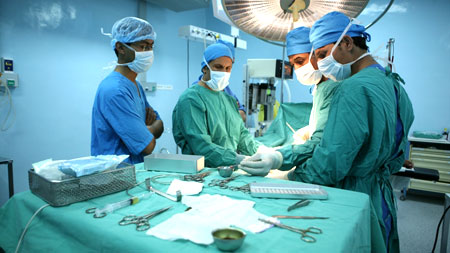 [Speaker Notes: Histories and examinations
My first job in MAU – admitting medical patients]
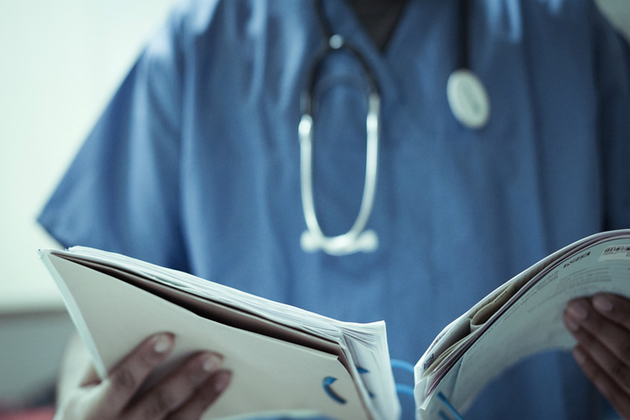 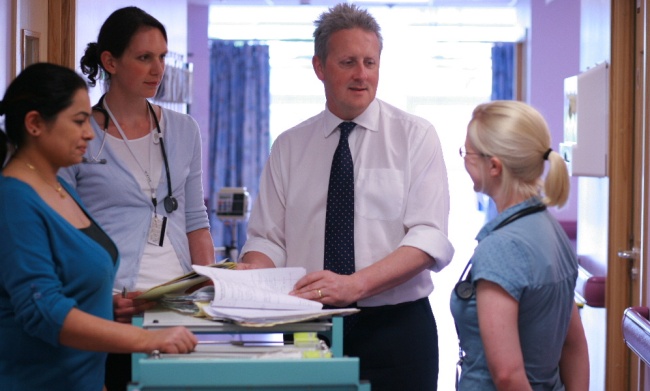 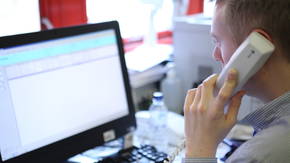 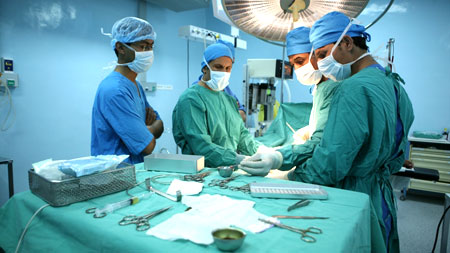 [Speaker Notes: Histories and examinations
My first job in MAU – admitting medical patients]
[Speaker Notes: Type of stress
Sometimes want to quit
Ring up the ward
Making mistakes and crying]
[Speaker Notes: There is always someone there to ask for help!]